2. All Roads Lead to Rome
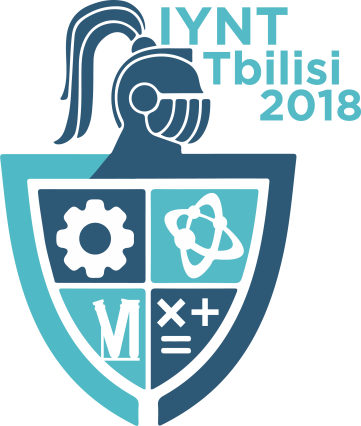 Team Croatia
Reporter: Andrej Todic
1
2. All Roads Lead to Rome
Open a random Wikipedia article and click on the first link in the article. Keep clicking on the first link of each following article. It is argued that you will quickly end up on the page Philosophy. Investigate whether this is true. How can one describe such an observation?
2
Outline
3
Wikipedia
Multilingual web-based encyclopedia
Articles can be modified by volunteers
261 different languages 
15 million pages  about 5 million  in English
4
Example
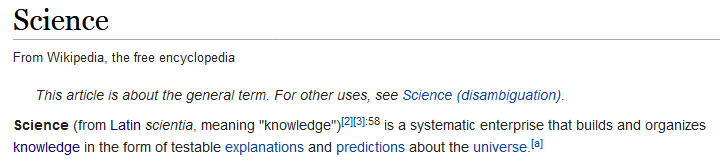 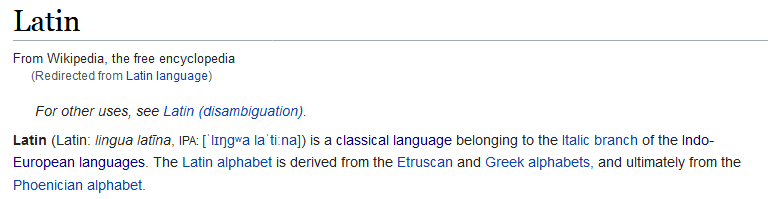 5
[Speaker Notes: Rzdvojiti slike > maknuti dio sa contents 
Naznaciti da slika2 slijedi iz slike 1 (strelica)]
Special:Random
Generates random articles
Each page in the Wikipedia database has a unique index
An article is chosen by choosing a random index
Used to take random samples from the Wikipedia database


	/wiki/Special:Random                           random Wikipedia article
6
[Speaker Notes: slika]
Hypotheses
Hypothesis 1:
More than half of all articles will lead to Philosophy

Hypothesis 2: 
If it’s possible to reach Philosophy, it can be done in under 50 clicks
7
Testing
Automated using Programming
Web client using the programming language Python
Automatically searches Wikipedia
8
Flow chart
Pick a random Wikipedia article
Link exists
NO
YES
Link equals Philosophy
End program
NO
YES
Go to link
Return number of clicks
9
Testing
Program checks if randomly picked web pages lead to Philosophy

Output consists of 
Address of the starting web page
Number of clicks to reach Philosophy

Wikipedia article doesn’t lead to Philosophy  

                      Number of clicks is set to -1
10
Infinite Loops
First links of randomly chosen articles:
lead to Philosophy
		OR
lead to already visited articles

Second outcome means all the articles would have to be visited again 
Test is stuck in a loop
11
First link is often about the etymology of a word
	
  Ancient Greek
	
   Greek language
	
   Modern Greek 
	
   Colloquialism 
	
   ... 
	
 Logical assertion
	
  Logic
When loops occur
12
Modification
Ignoring the first links connected to infinite loops, such as:
 “/wiki/Mathematics” 
“/wiki/Truth”
“/wiki/Greek”
“/wiki/Latin”
Moving on to the next link
Possible to reach Philosophy more often
13
[Speaker Notes: Navedi dodatne linkove koje si zanemario]
Results
28%  which fail lead to:
Main Page
Page without links
14
Results
15
[Speaker Notes: Naziv grafa ispod]
Results
16
[Speaker Notes: Povecati legendu]
Results
Experiment repeated for 5000 randomly chosen articles
Average number of clicks ≈ 21
17
How can one describe such an observation?
Philosophy (from Greek φιλοσοφία, philosophia, literally „love of wisdom”) is the study of general and fundamental problems concerning matters such as existence, knowledge, values, reason,
mind, and language.
					Wikipedia
18
Conclusion
If the task from the assignment is followed literally, it rarely leads to Philosophy
The number of links which lead to Philosophy is too small to make a conclusion

If first links which lead to loops are ignored
Both hypotheses are correct
Hypothesis 1:
More than half of all articles will lead to Philosophy 
Hypothesis 2: 
   If it’s possible to reach Philosophy, it can be done in under 50 clicks

Philosophy – general and fundamental
19
Possibilities for future work
Downloading all Wikipedia articles for individual testing
Drawing a tree diagram which represents all the connections to Philosophy
Speeding up the program
Testing for articles other than Philosophy
20
Literature and Sources
https://en.wikipedia.org/wiki/Wikipedia:FAQ/Technical#random, 
  accessed on: 01.02.2018., 17:56
https://computer.howstuffworks.com/internet/basics/wiki1.htm,
  accessed on: 01.02.2018, 16:34
http://www.findingdulcinea.com/guides/Technology/Wikipedia.xa_1.html, accessed on: 01.02.2018. 15:22
21
[Speaker Notes: Datum pristupa ---pravilno citiranje]
THANK YOU!
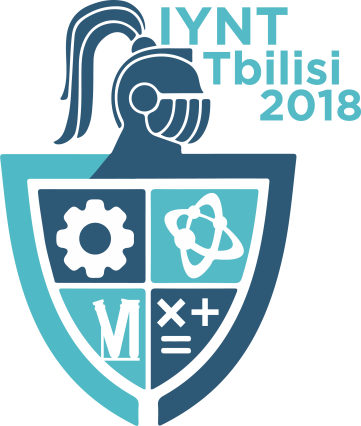 Team Croatia
Reporter: Andrej Todic
22
Additional slides
23
ADDitional slides
24
Additional slides
25
Additional slides
26
Additional slides
27
Additional slides
28